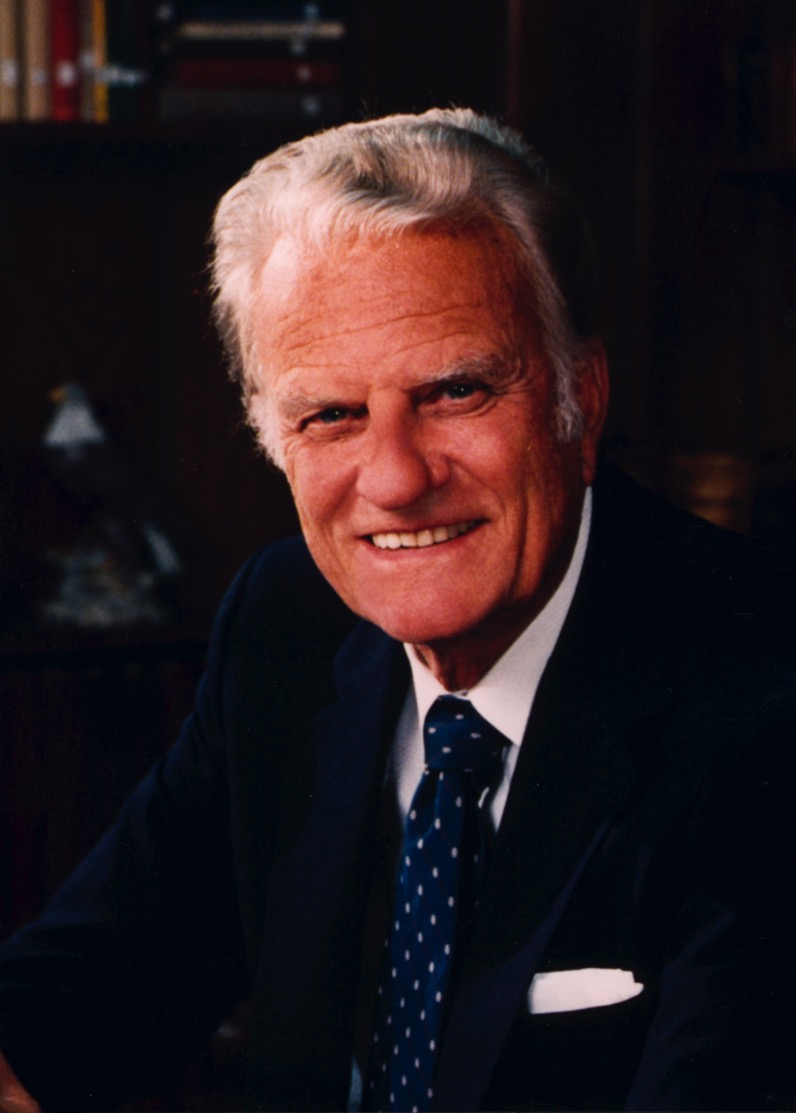 Conclusions
Introductions
Billy Graham began and ended his ministry well
How can you begin and end your sermon well?
Dr. Rick Griffith • Jordan Evangelical Theological Seminary • BibleStudyDownloads.org
Introducing Your Sermon
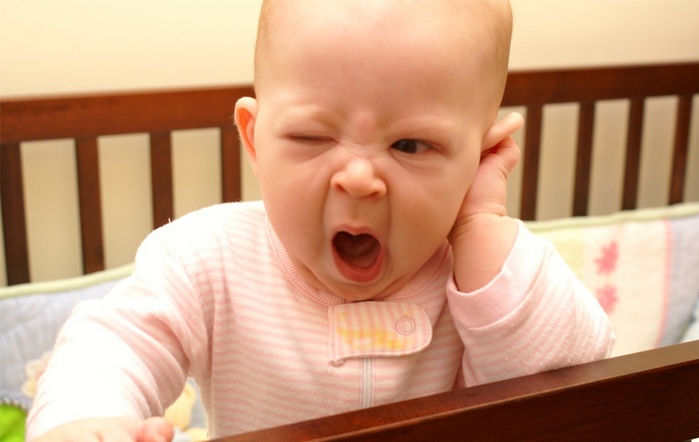 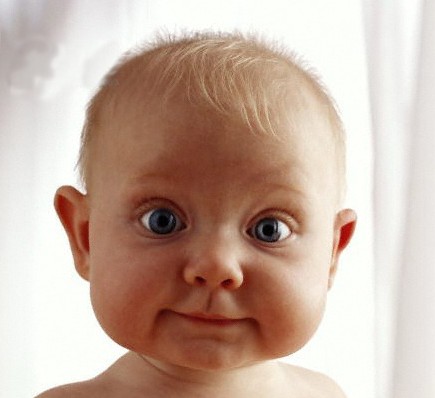 [Speaker Notes: One of the key purposes of the introduction is to bring the audience from here…
To here!]
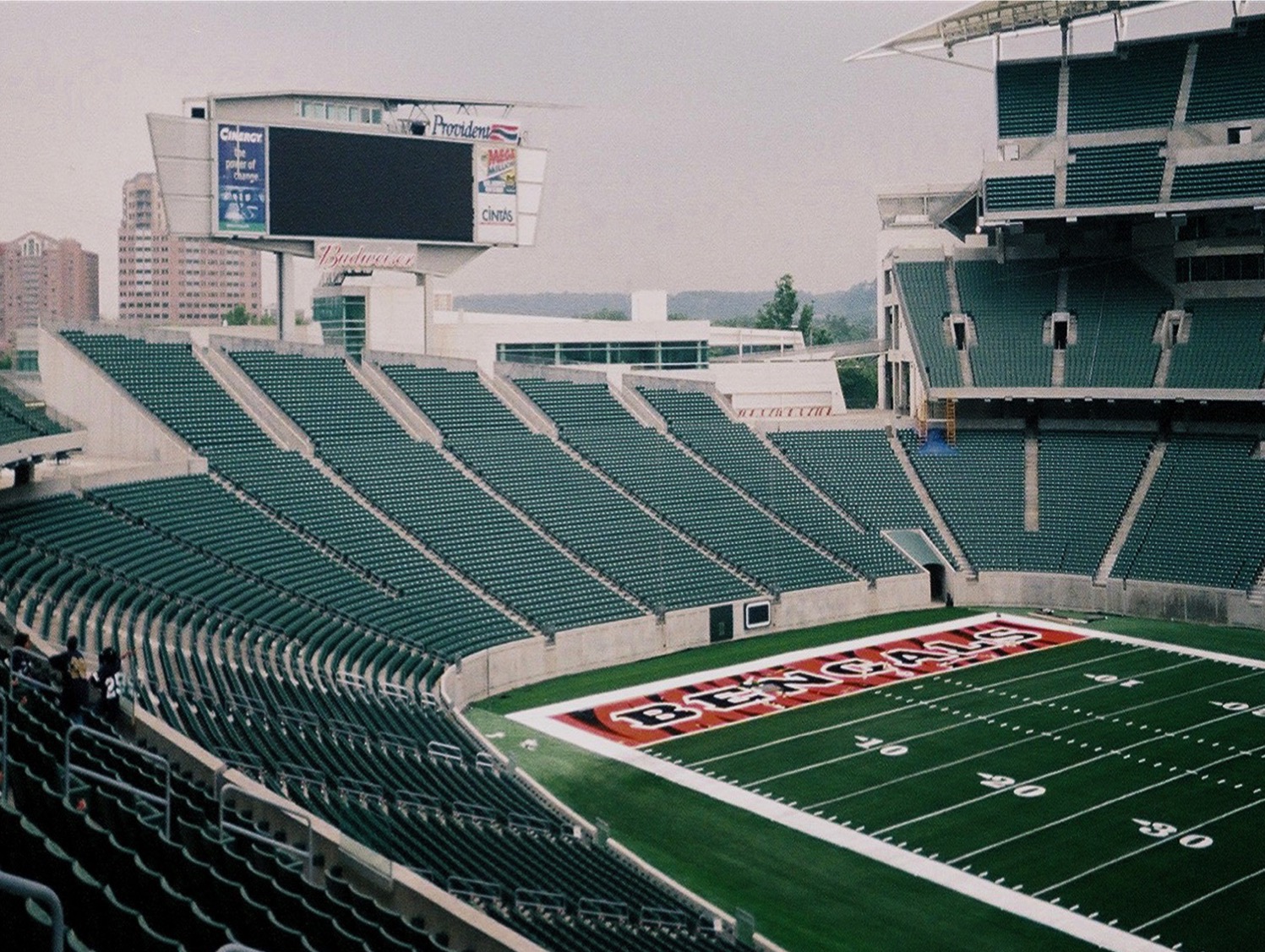 74
The Two Minute Warning
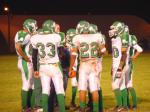 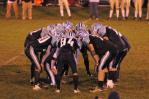 "For the preacher, the two minute warning comes at the beginning of the game."
Haddon Robinson, Biblical Preaching, 167
[Speaker Notes: In American football, the clock in the around 3-hour game always stops at 00:02 minutes before it hits 00:00 and ends the game.  This is called the "Two Minute Warning."  At this point both teams huddle and decide what they will do for the final two minutes to try to win the game.
However, in preaching, there is also a "Two Minute Warning."  This is the FIRST two minutes of preaching when listeners decide in the first two minutes whether even to “play the game” or not!  Unlike American footnball, listeners decide this the FIRST two minutes rather than the LAST two minutes!]
74
There are three types of preachers:
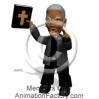 Those to whom you cannot listen
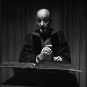 Those to whom you can listen
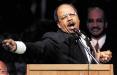 Those to whom you must listen
During the introduction the congregation usually decides the kind of speaker addressing them that morning.
Haddon Robinson, Biblical Preaching, 167
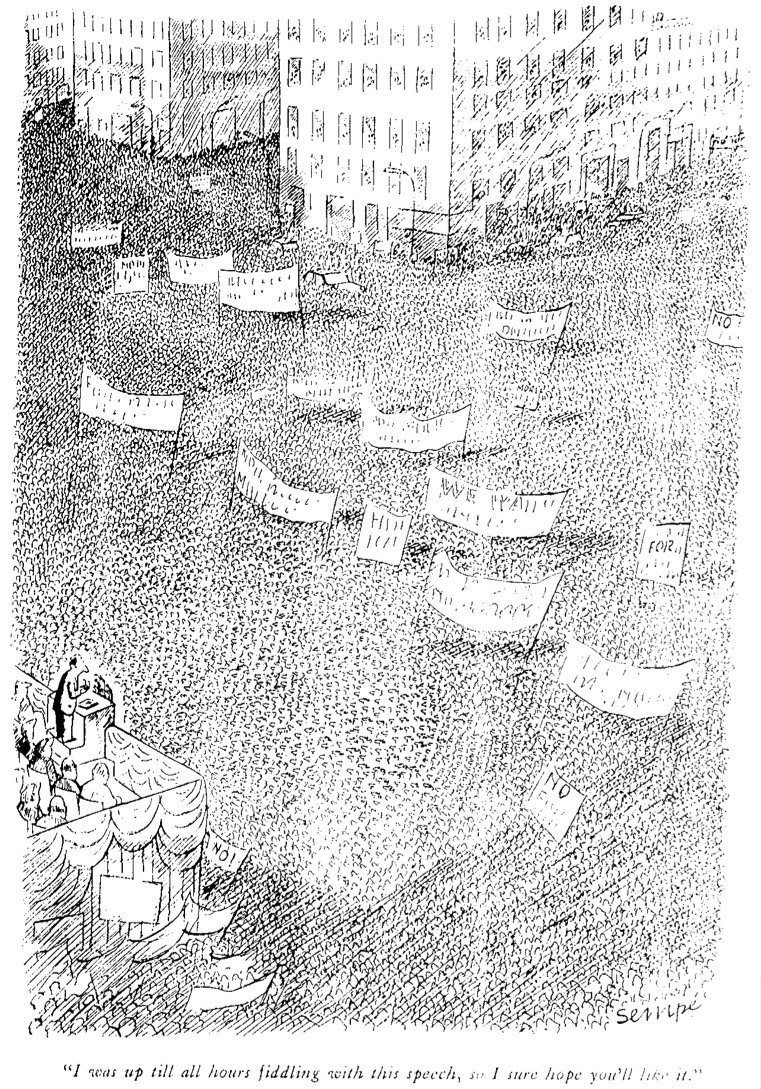 Don't Apologize!
What examples of sermons that began with apologies can you give?
"I got a late start on this sermon, so it's not going to be very good…"

"Sorry but I can't speak English…"

"The dog ate my first sermon manuscript, so I've had to do it over…"
"I was up till all hours fiddling with this speech, so I sure hope you'll like it."
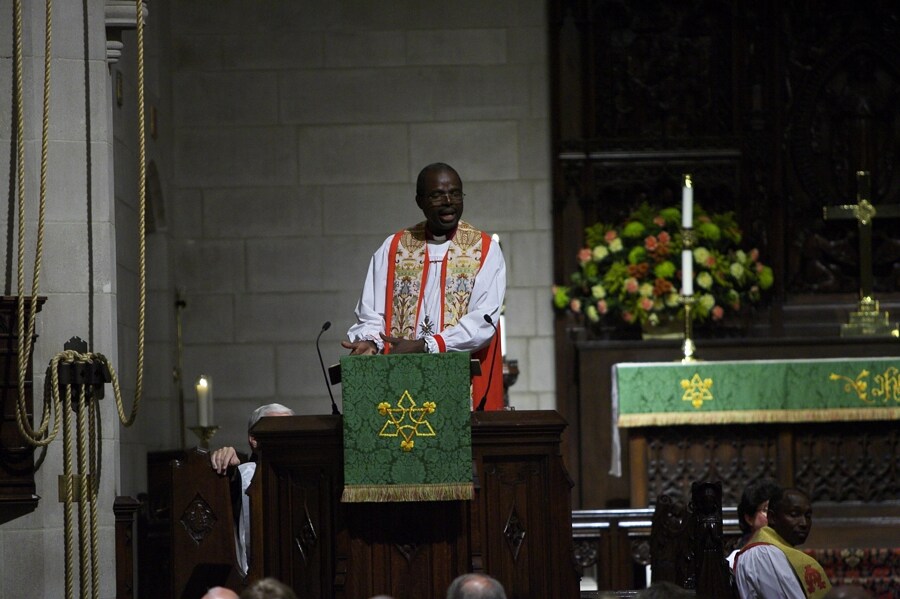 74
GRIP PAT
STAIN
GRIPPAT
STAIN
Conclusions
Introductions
Acronyms can help recall what to include
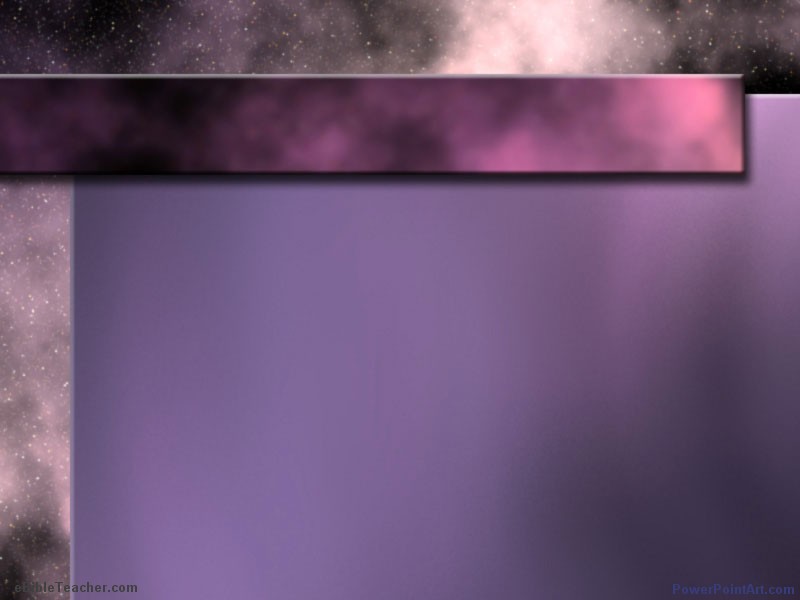 74
GRIP PAT
Get Attention on the Subject
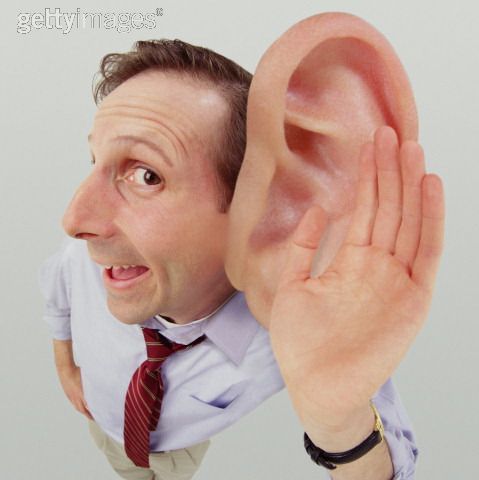 Introductions
Clues to Audience Involvement
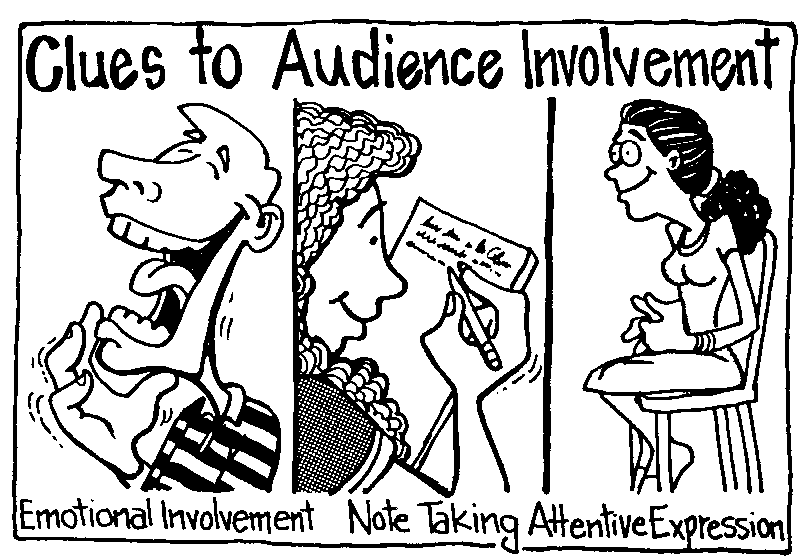 Emotional Involvement
Note Taking
Attentive Expression
Ken Davis, Secrets to Dynamic Communication
Clues to Audience Neglect
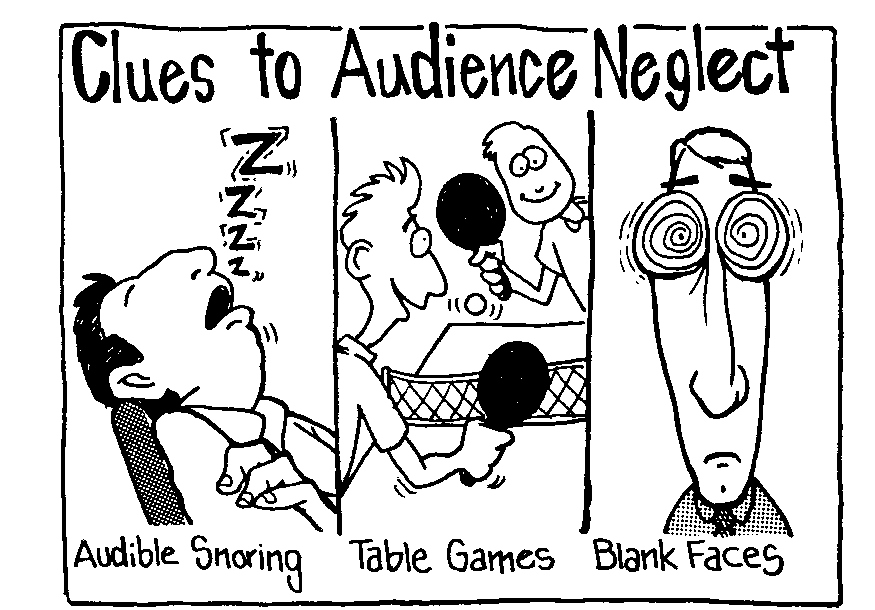 Audible Snoring
Table Games
Blank Faces
Ken Davis, Secrets to Dynamic Communication
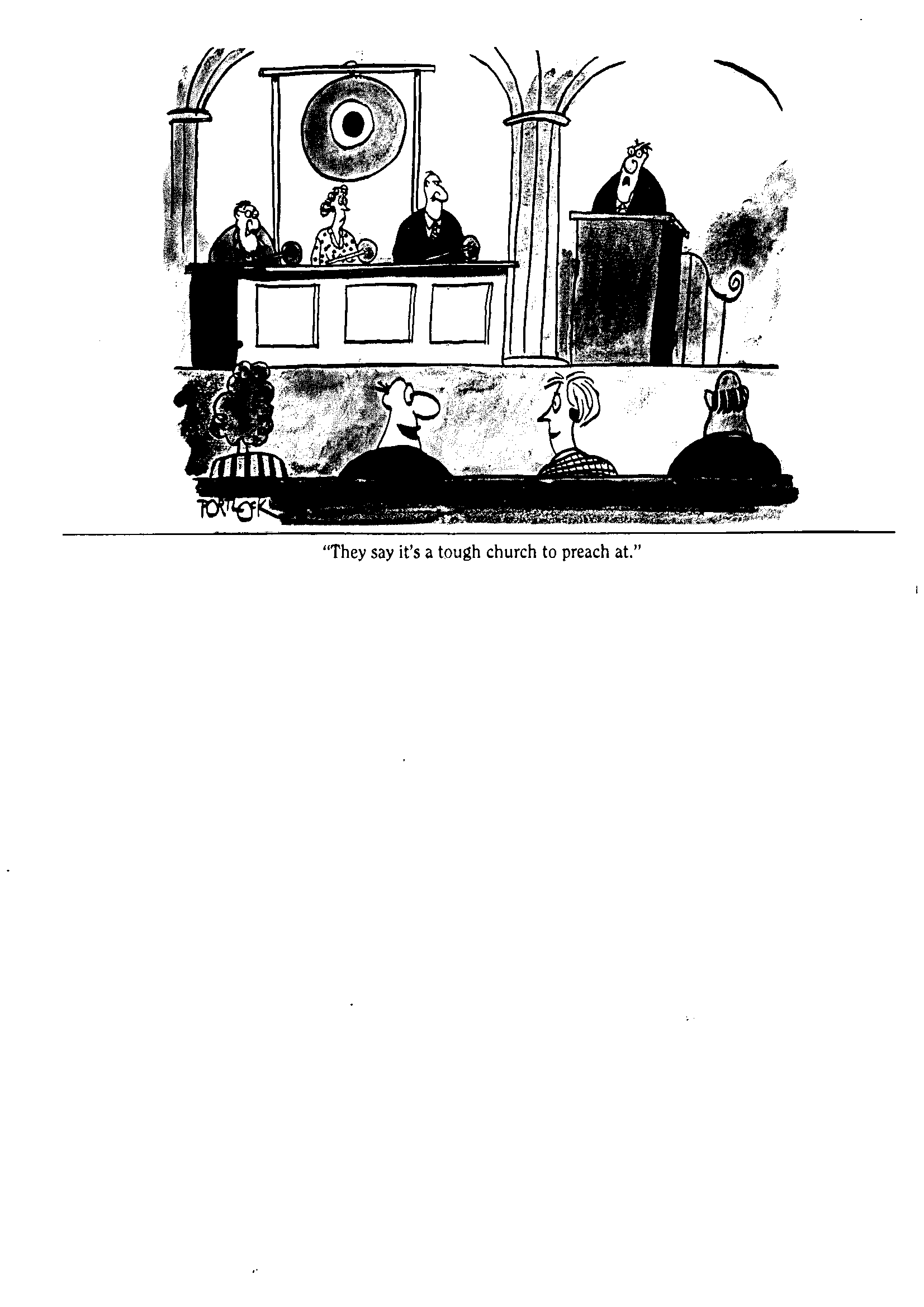 "They say it's a tough church to preach at."
Get their attention early or else!
[Speaker Notes: In the USA "The Gong Show" was an old show where the judges could immediately stop the singer or poet or other performer simply by hitting the gong.  The performer then had to leave the stage at the point without finishing his act!]
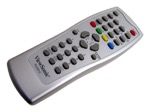 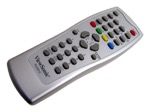 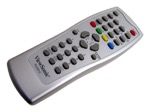 The Remote Syndrome
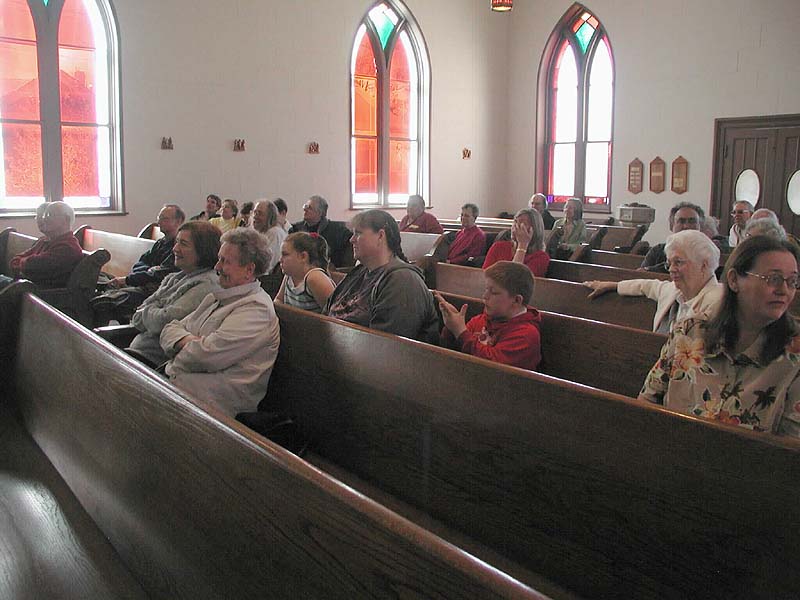 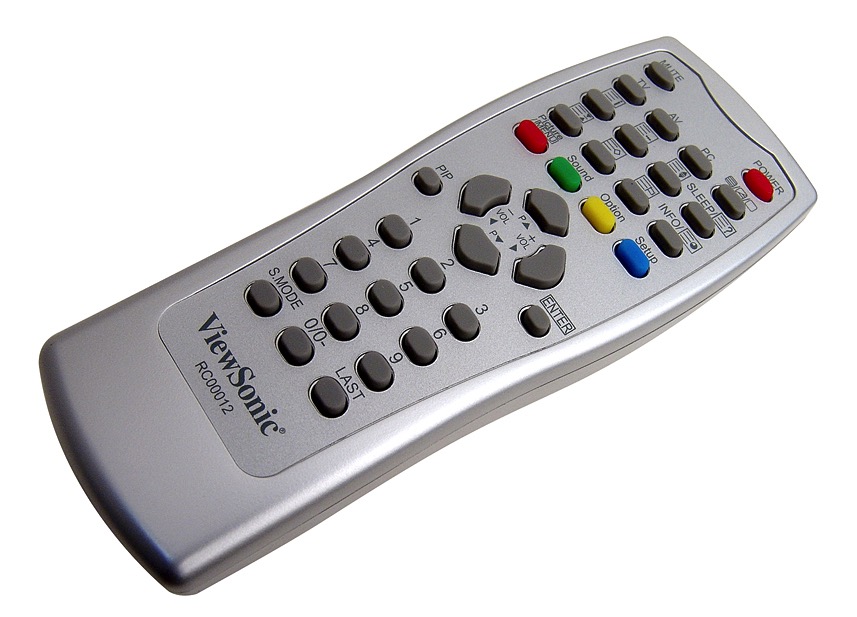 Audiences have "remotes" in their heads and can switch channels at any moment when they sense something else is more interesting!  Work to keep their interest!
[Speaker Notes: The old woman on the left has kept her remote to what the pastor is saying as she smiles and enjoys his message.
But the boy in the middle finds his hands more interesting!  His remote is in "body" mode.
The lady on the right finds talking to her neighbor more interesting, so her remote is also on a different channel.]
What do you think of these openers?
76
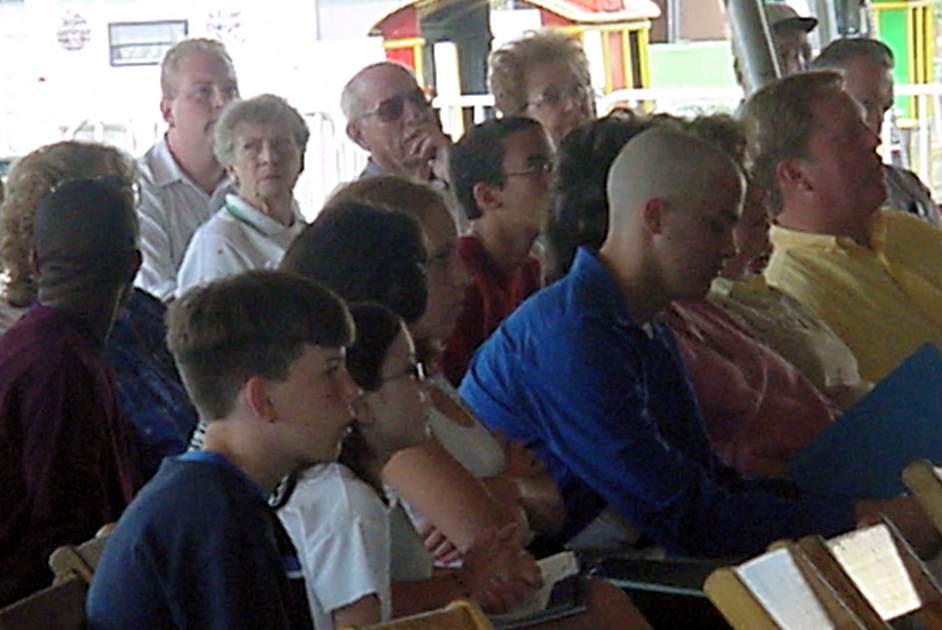 What are they really thinking?
Lewis B. Smedes describes it well…
In Hostetler, Introducing the Sermon, 27
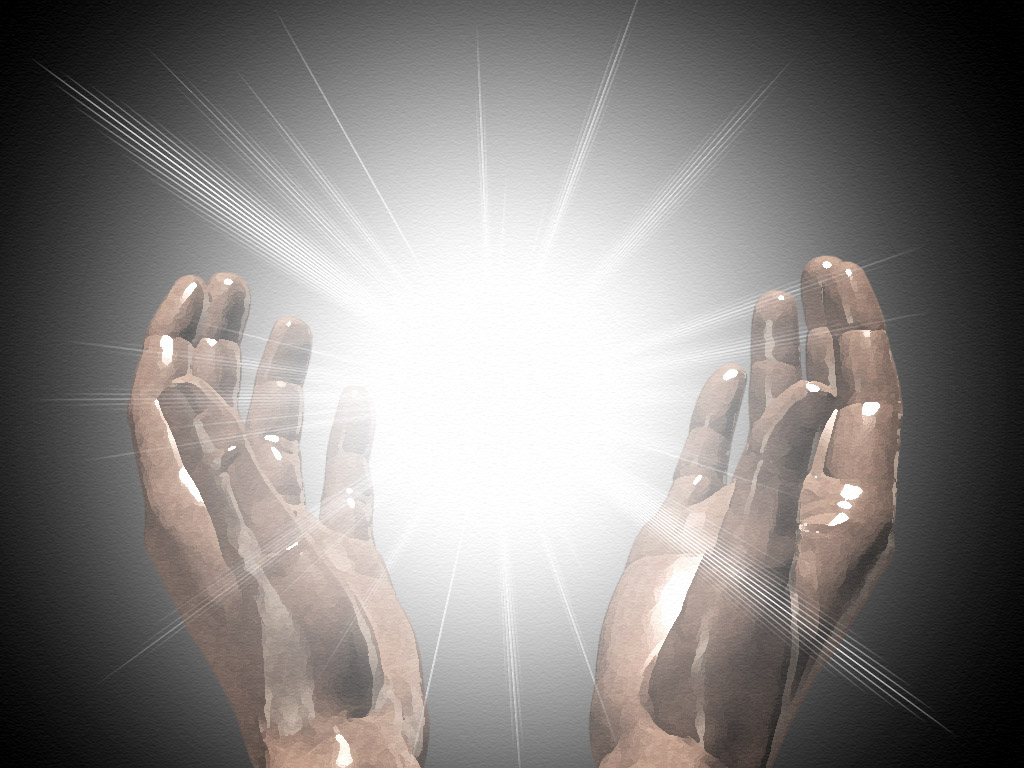 76
"Wasn't everybody expecting a resurrection?"
Do you think this is a good first sentence for a sermon?  
Why or why not?
[Speaker Notes: This doesn't seem to be a good opener as people aren't thinking about the resurrection of Christ as the preacher begins speaking.]
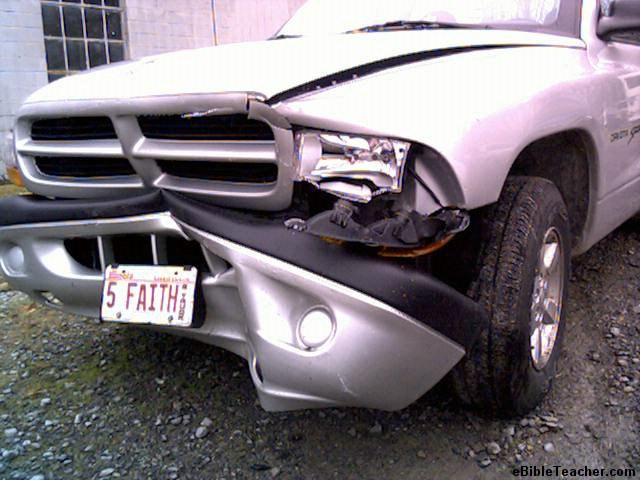 76
"If you wanted to destroy a society without the use of weapons, how would you do it?"
Is this one a good opener?  Why or why not?
[Speaker Notes: This is the beginning of a sermon on the importance of the family.
I think this is a good first line of a sermon.]
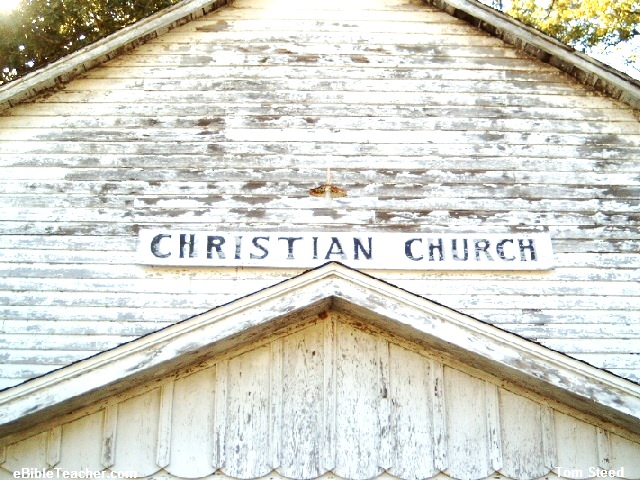 76
"At first, this proposition may seem contradictory."
(Referring to the sermon title, "What the World Needs is Fewer Churches and More Bodies of Christ.")
Good beginning or not?
[Speaker Notes: This doesn't seem to be a good opener as people aren't reading the sermon title of the same name.  The preacher is assuming too much!]
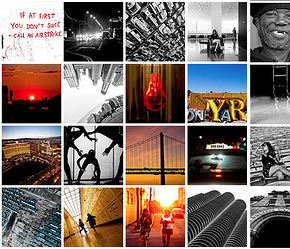 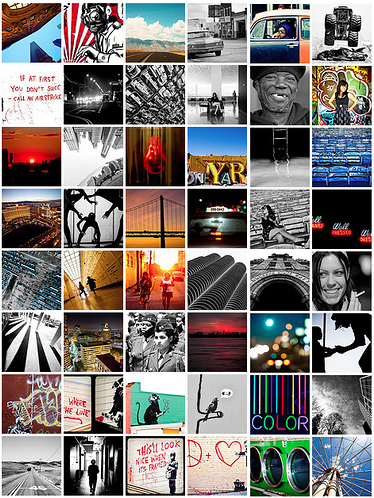 How can you get attention?
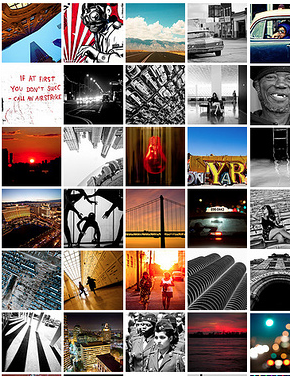 See Sunukjian's list on page 76a
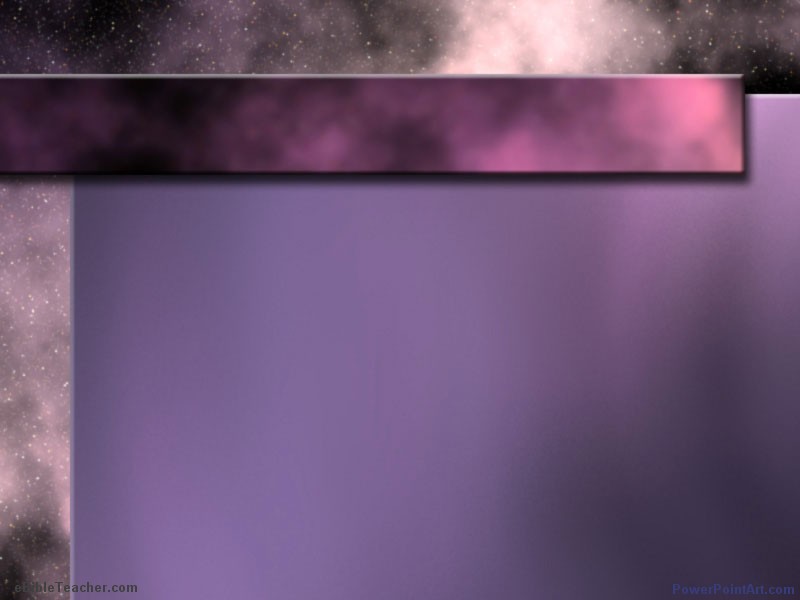 74
GRIP PAT
Get Attention on the Subject
Raise Need or Arouse Curiosity
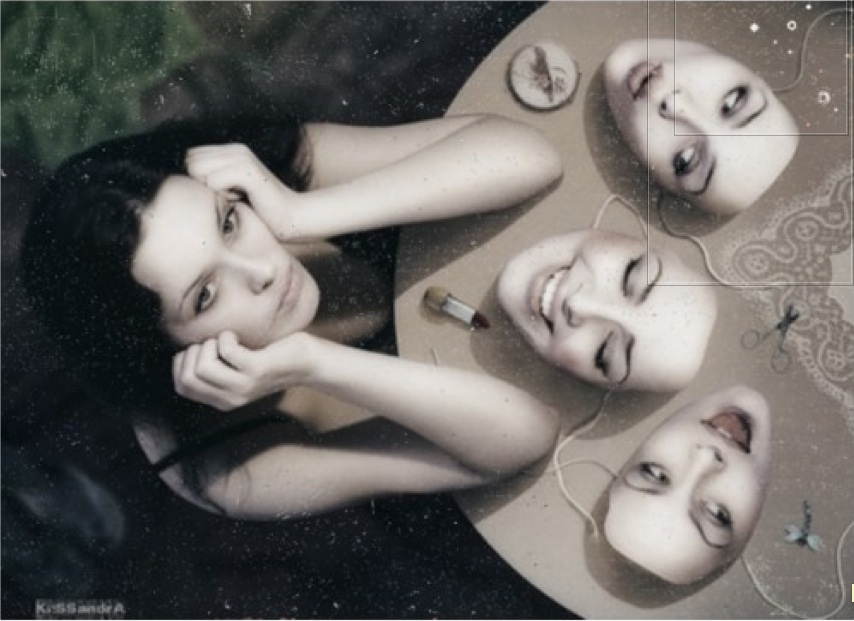 Help them admit that they wear masks
Introductions
How can you raise need?
Ask "you" questions!
[Speaker Notes: We all come to church with masks over how we really feel and how we are really doing.]
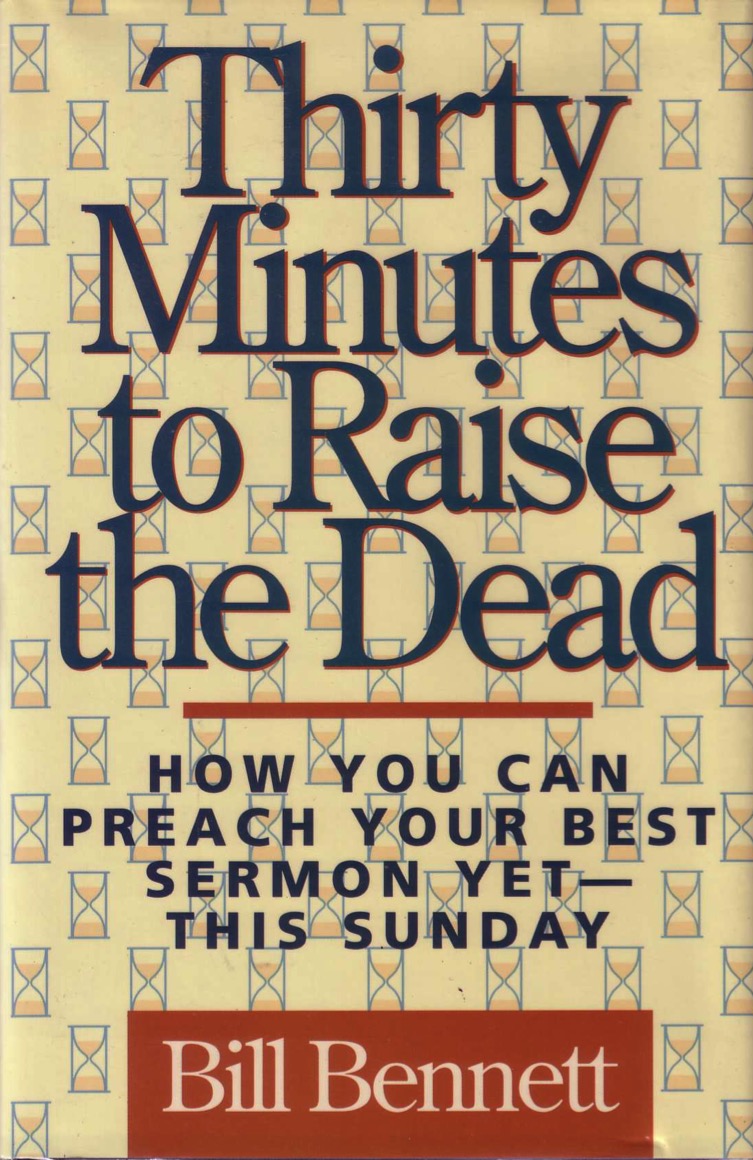 You have very little time to raise need
Thirty Minutes to Raise the Dead: How You Can Preach Your Best Sermon Yet – This Sunday
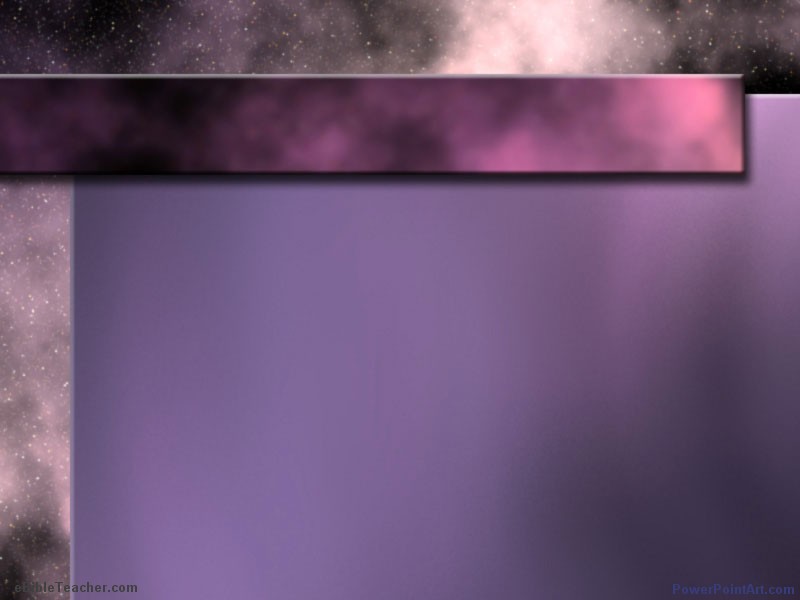 74
GRIP PAT
Get Attention on the Subject
Raise Need
Introduce the Subject, MI, or MPI
Provide Background
Introductions
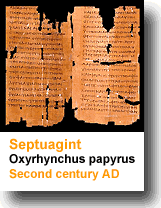 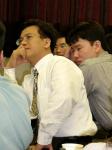 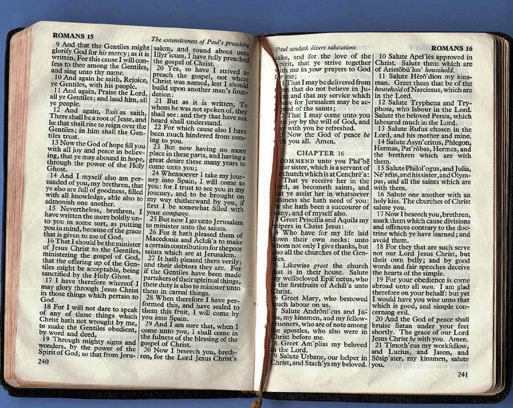 Need
Text
Background
Share only relevant background
Give background before text
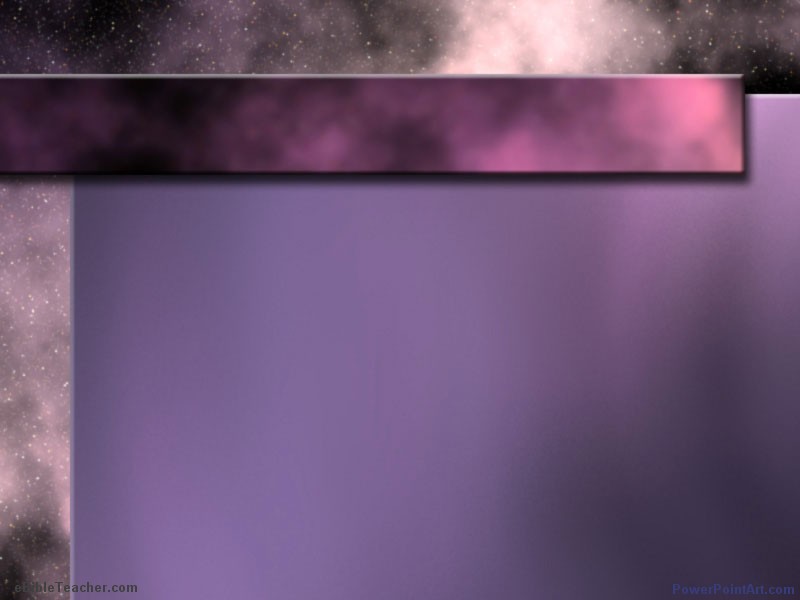 74
Contact Points
GRIP PAT
Secular
Get Attention on the Subject
Raise Need
Introduce the Subject, MI, or MPI
Provide Background
Personal
Structural
Introductions
Biblical
Contact points from Hostetler, Introducing the Sermon
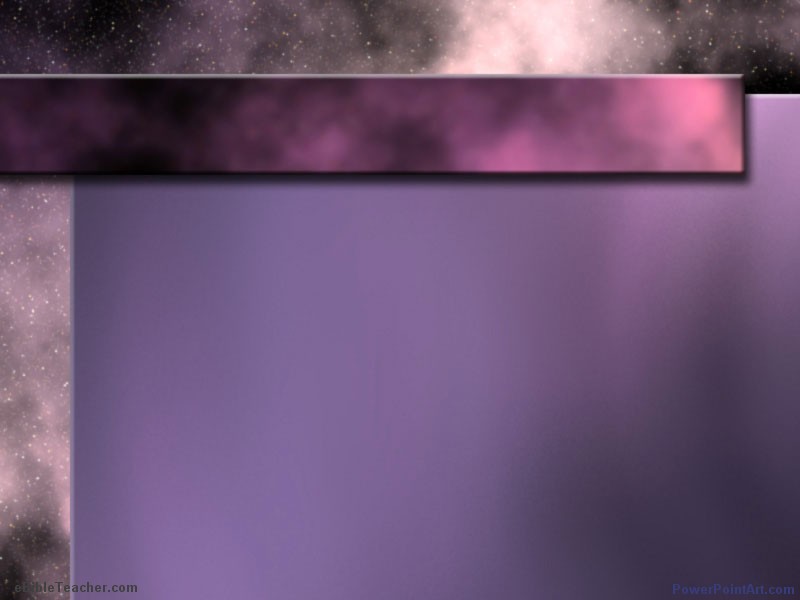 74
GRIP PAT
Get Attention on the Subject
Raise Need
Introduce the Subject, MI, or MPI
Provide Background

Preview Outline
Introductions
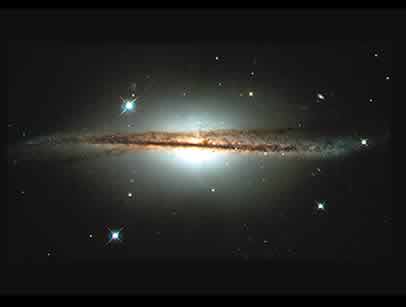 Previewing Your Message
What it does
Reviews your subject
Gives the number of MPs (but not the whole points themselves)
Examples
Today's passage will show us…
2 ways to reverence God (pp. 51, 82)
3 reasons we should get dirty for others (p. 148)
3 principles on finding a mate (p. 157e)
what God thinks of missions and what we should do in response (p. 156)
[Speaker Notes: 17.23]
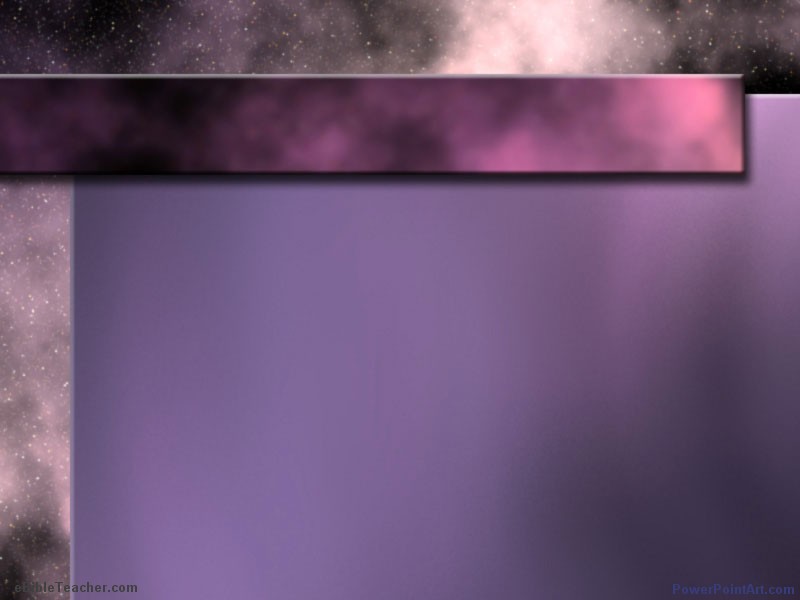 74
GRIP PAT
Get Attention on the Subject
Raise Need
Introduce the Subject, MI, or MPI
Provide Background

Preview Outline
Announce Text (2-3 times)
Transition to MPI
Introductions
[Speaker Notes: 17.24; 17.36]
68
Types of Transitions
Subject: How can we know how to speak to non-Christians (Col. 4:6c)?
Preview: We will see two ways to speak to non-Christians.
Incomplete Sentence
(The first way to speak to non-Christians is to…)
I. Speak gracious words (6a)
(The second way to speak to non-Christians is to…)
II. Speak wise words (6b)
[Speaker Notes: ______________
PR-15-Clarity-22
PR-17-Intro & Concl-25]
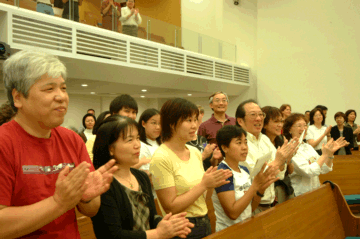 75
The Conclusion
Why are good conclusions so vital?
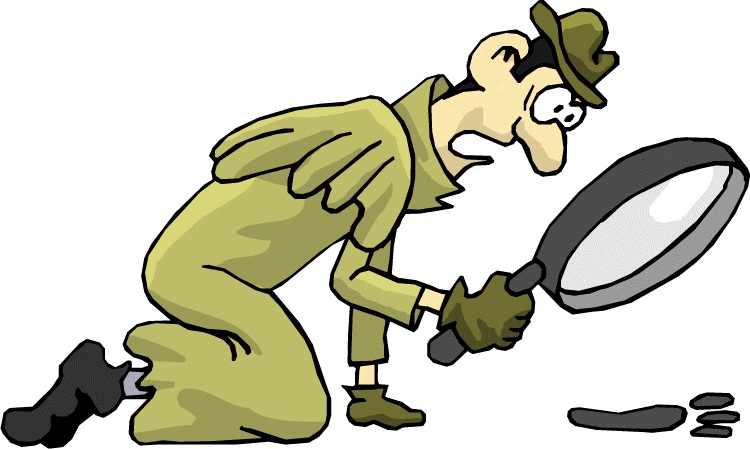 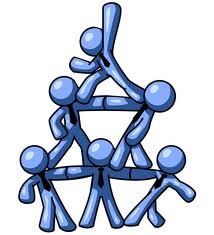 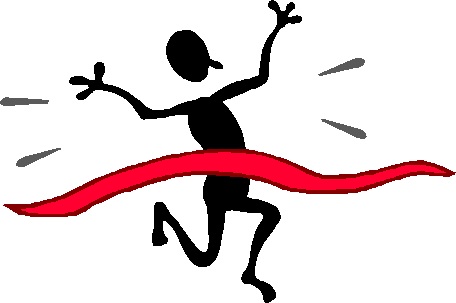 75
Conclusions are Remembered
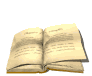 What people remember most are the speaker's first words and last words.

If you are going to make a mistake, let it occur in the middle!
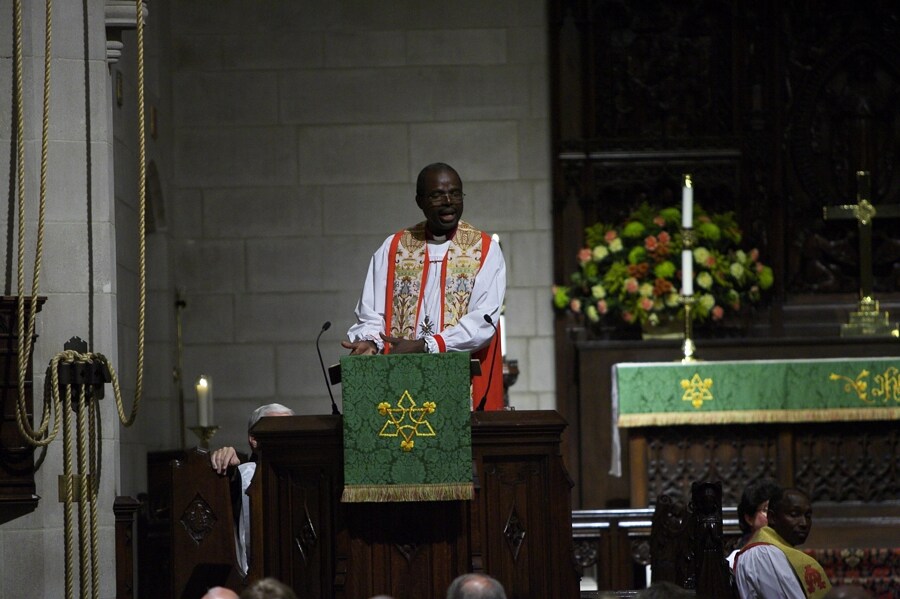 GRIP PAT
STAIN
GRIPPAT
STAIN
Conclusions
Introductions
[Speaker Notes: Do you remember the acronym for elements of introductions?
Yes, GRIP PAT
What is the acronym for five elements of conclusions?
STAIN]
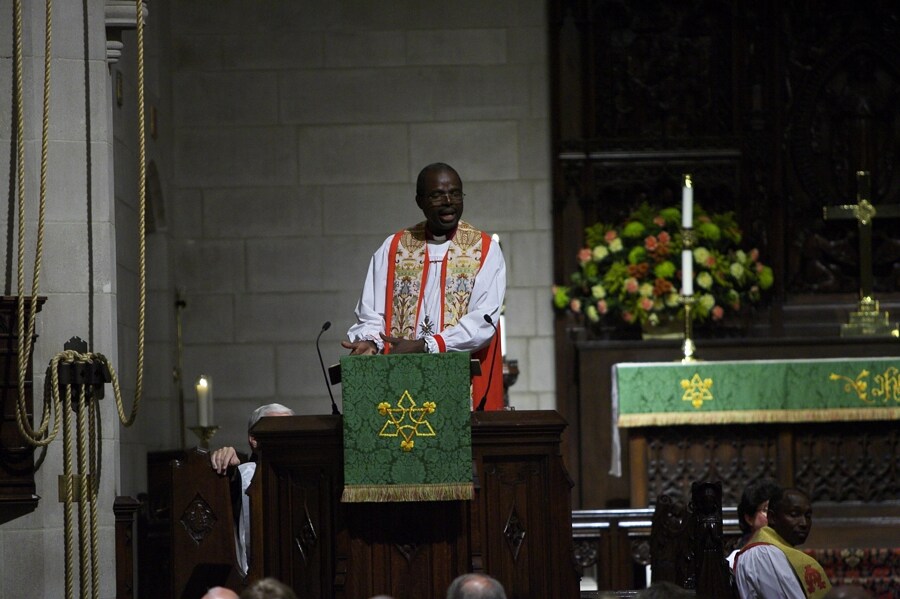 Conclusion Elements
STAIN
State your MI (or restate it)
Tell the Main Points
Conclusions
75
An Old Adage on Clarity
Tell

 Them
Tell them what you are going to tell them
Then tell them what you told them
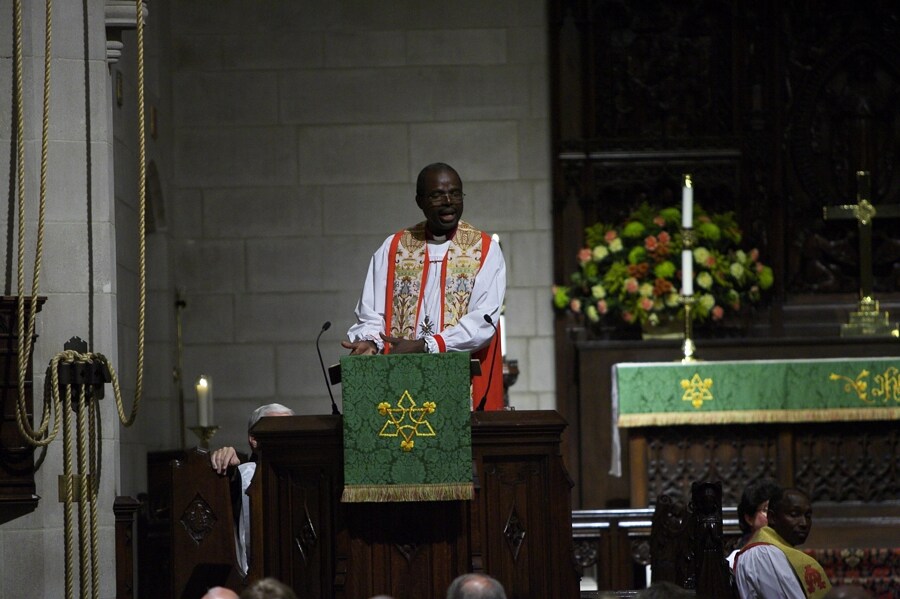 Conclusion Elements
STAIN
State your MI (or restate it)
Tell the Main Points
Apply or exhort obedience
Include variety
Conclusions
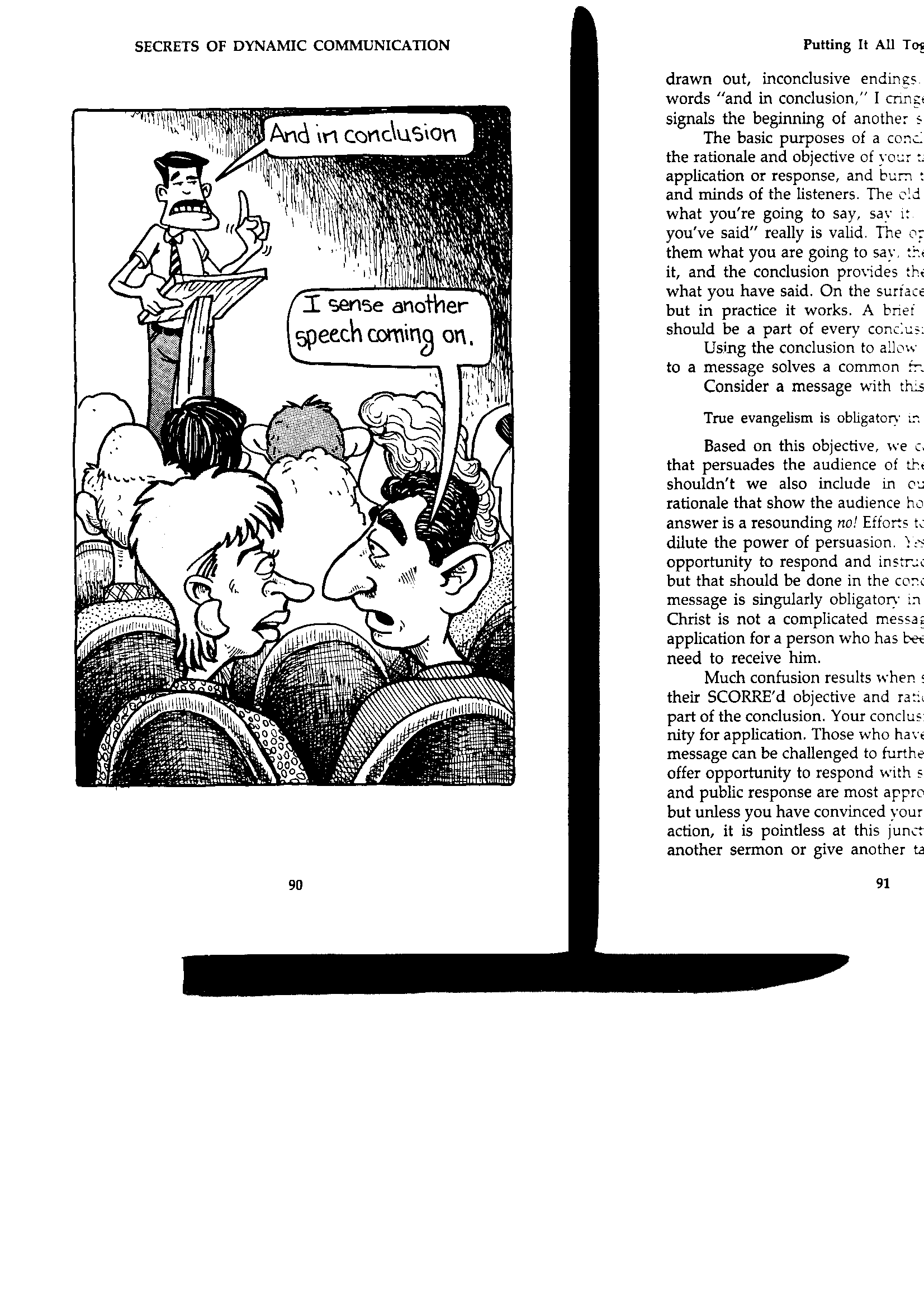 Finally, my brothers...
Include Variety
I sense another speech coming on.
Don't always end with a poem or prayer
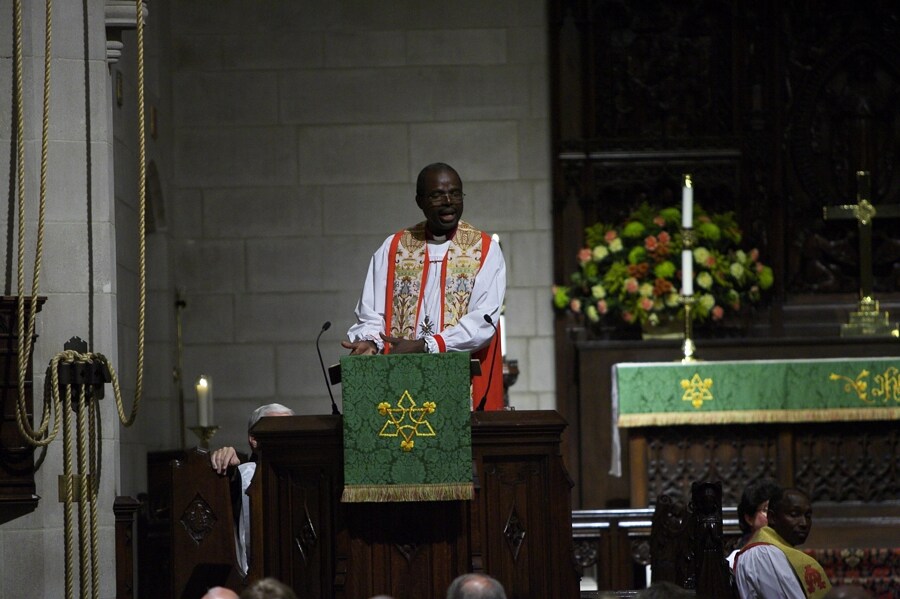 Conclusion Elements
STAIN
State your MI (or restate it)
Tell the Main Points
Apply or exhort obedience
Include variety
Never announce a conclusion
Conclusions
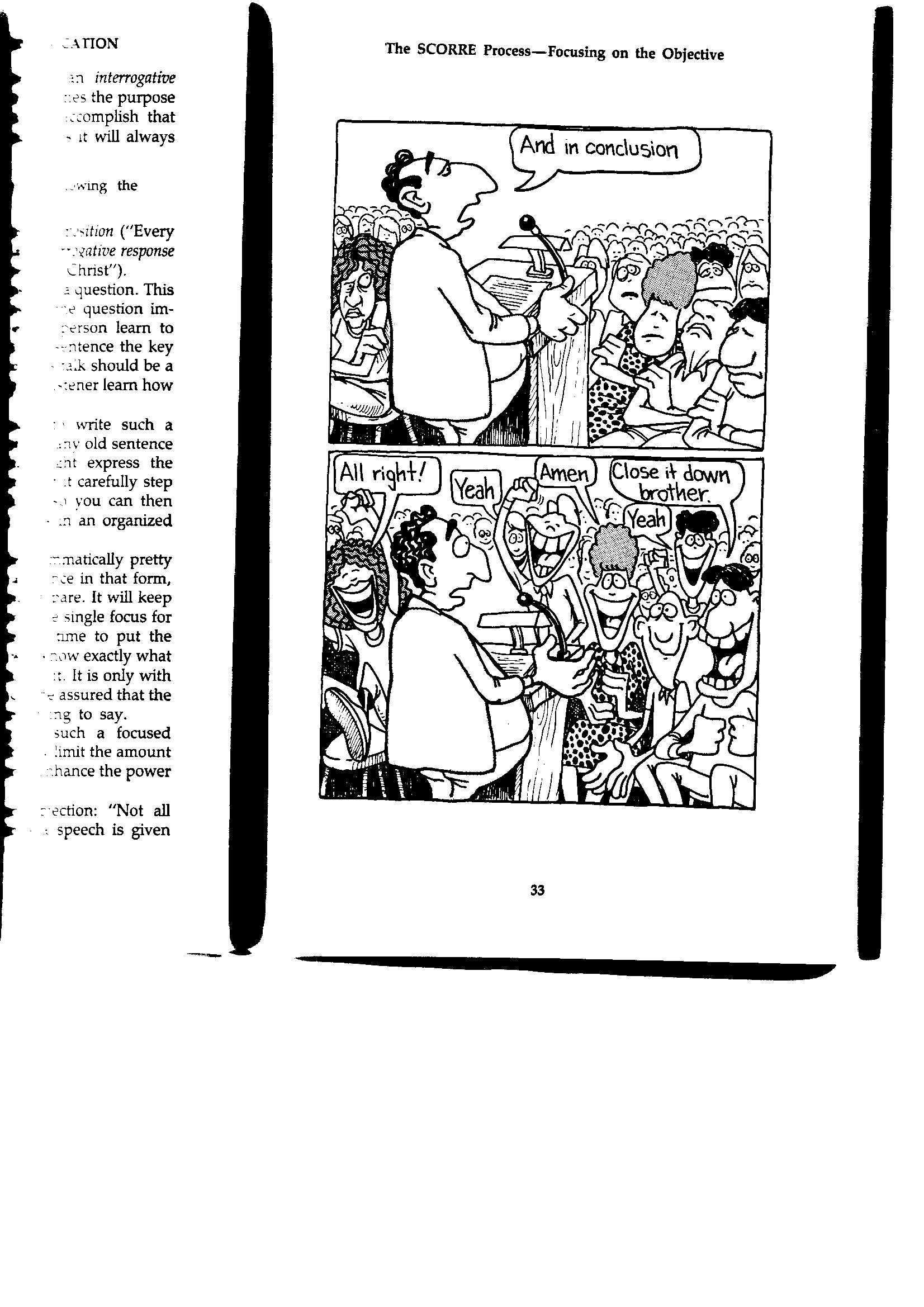 Don't Announce It
And in conclusion...
All right!
DON'T ANNOUNCE YOUR CONCLUSION
Amen!
Yeah!
Close it down, brother!
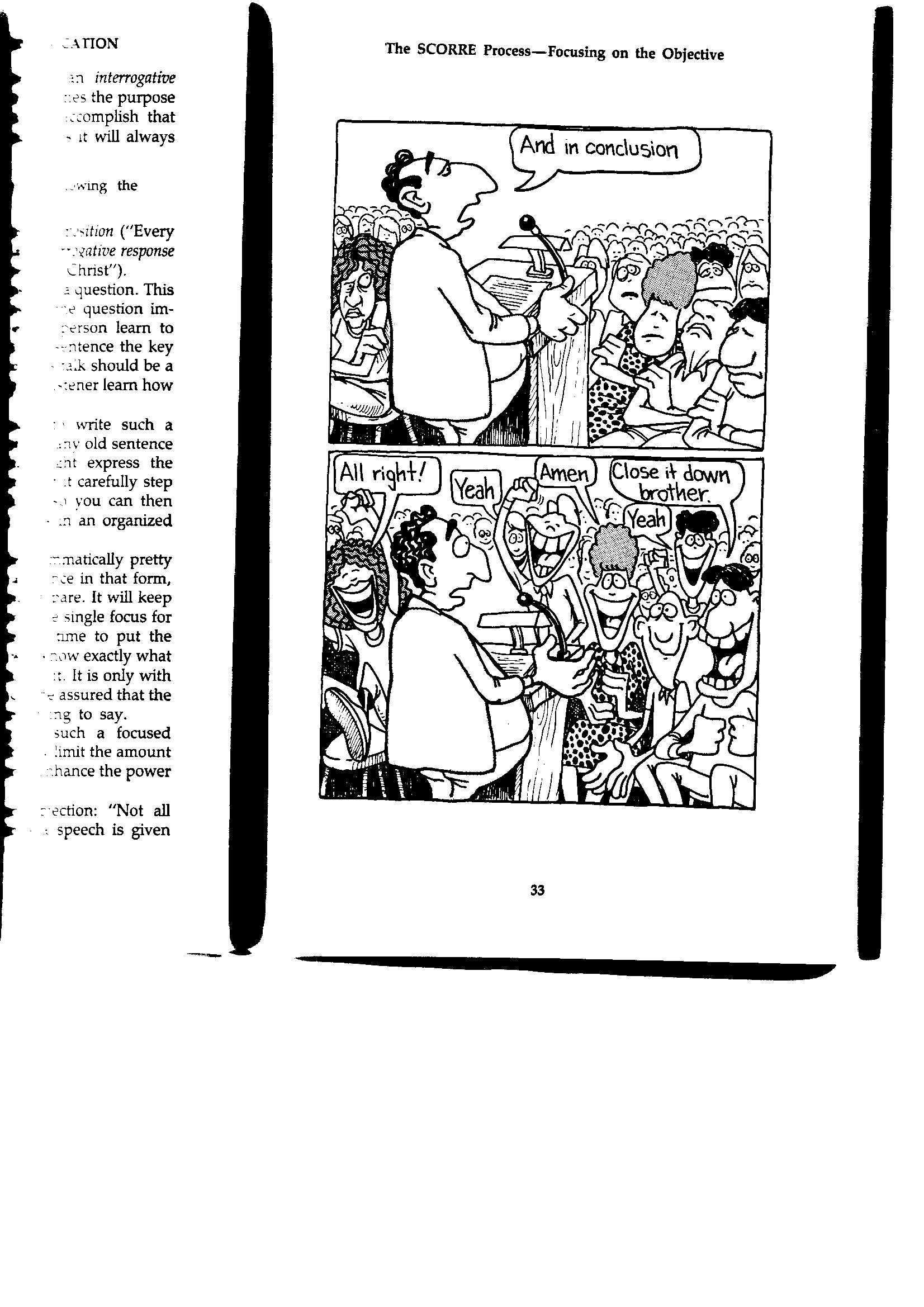 [Speaker Notes: Paul did this in Philippians 3:1 when he declared, "Finally, my brothers…" and then went another two chapters!]
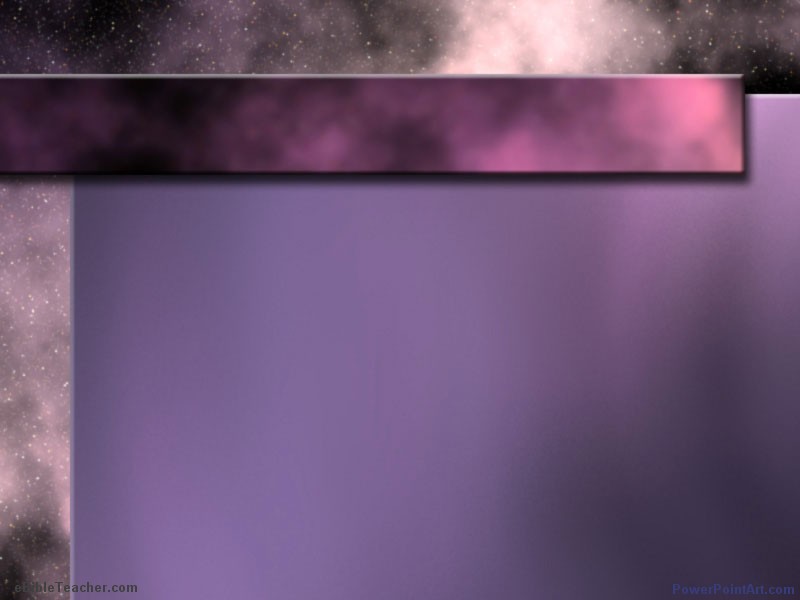 74
GRIP PAT
Get Attention on the Subject
Raise Need
Introduce the Subject, MI, or MPI
Provide Background

Preview Outline
Announce Text (2-3 times)
Transition to MPI
Introductions
[Speaker Notes: 17.24; 17.36]
Conclusions Review
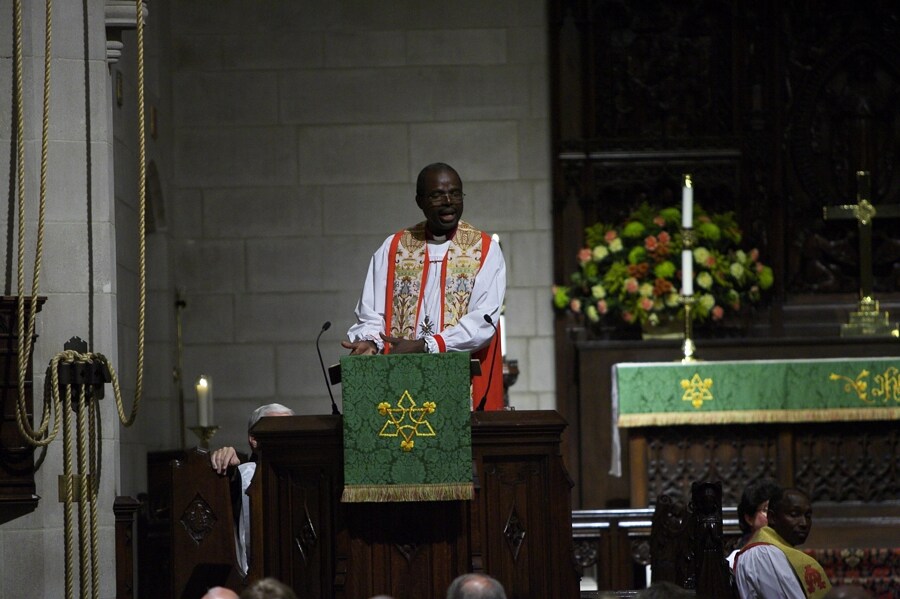 74
STAIN
S
T
A
I
N
State your MI (or restate it)
Tell the Main Points 
Apply or exhort obedience
Include Variety
Never announce a conclusion
Conclusions
Black
Get this presentation for free!
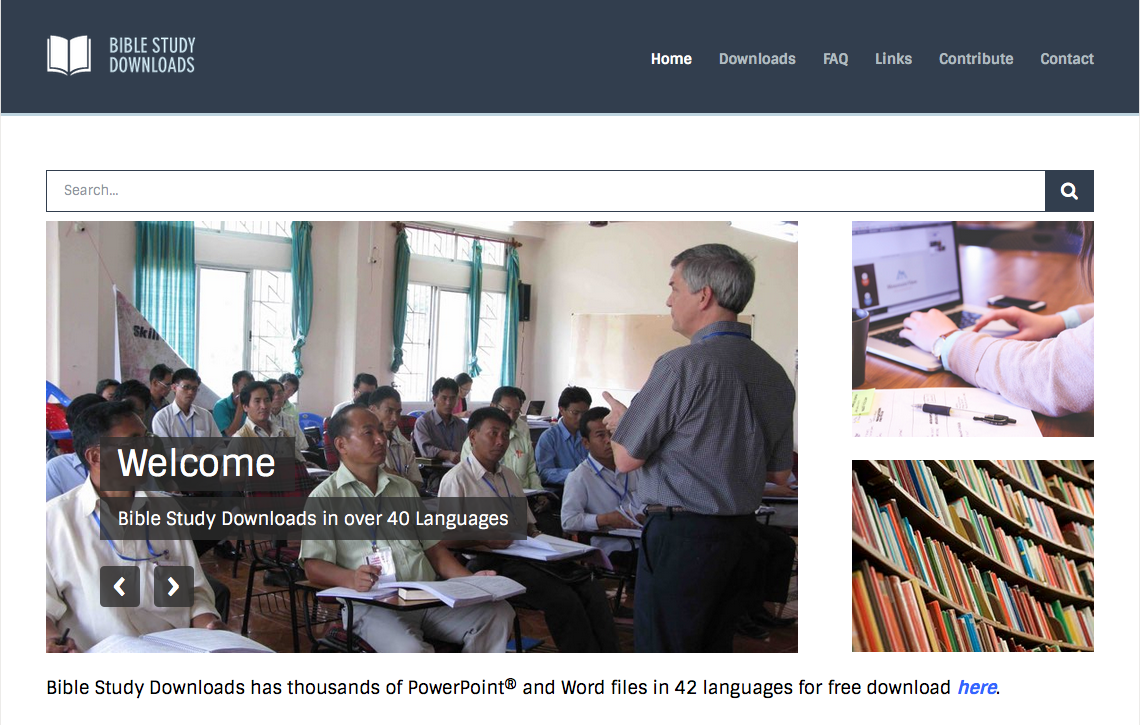 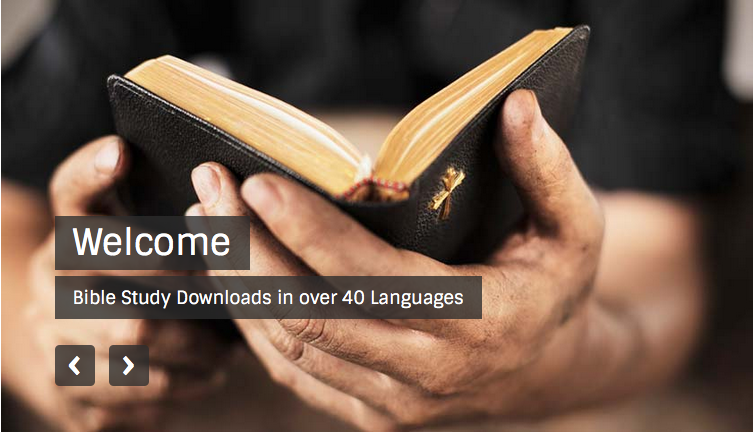 Preaching (Homiletics) link at BibleStudyDownloads.org
[Speaker Notes: Preaching (pr)
Homiletics]